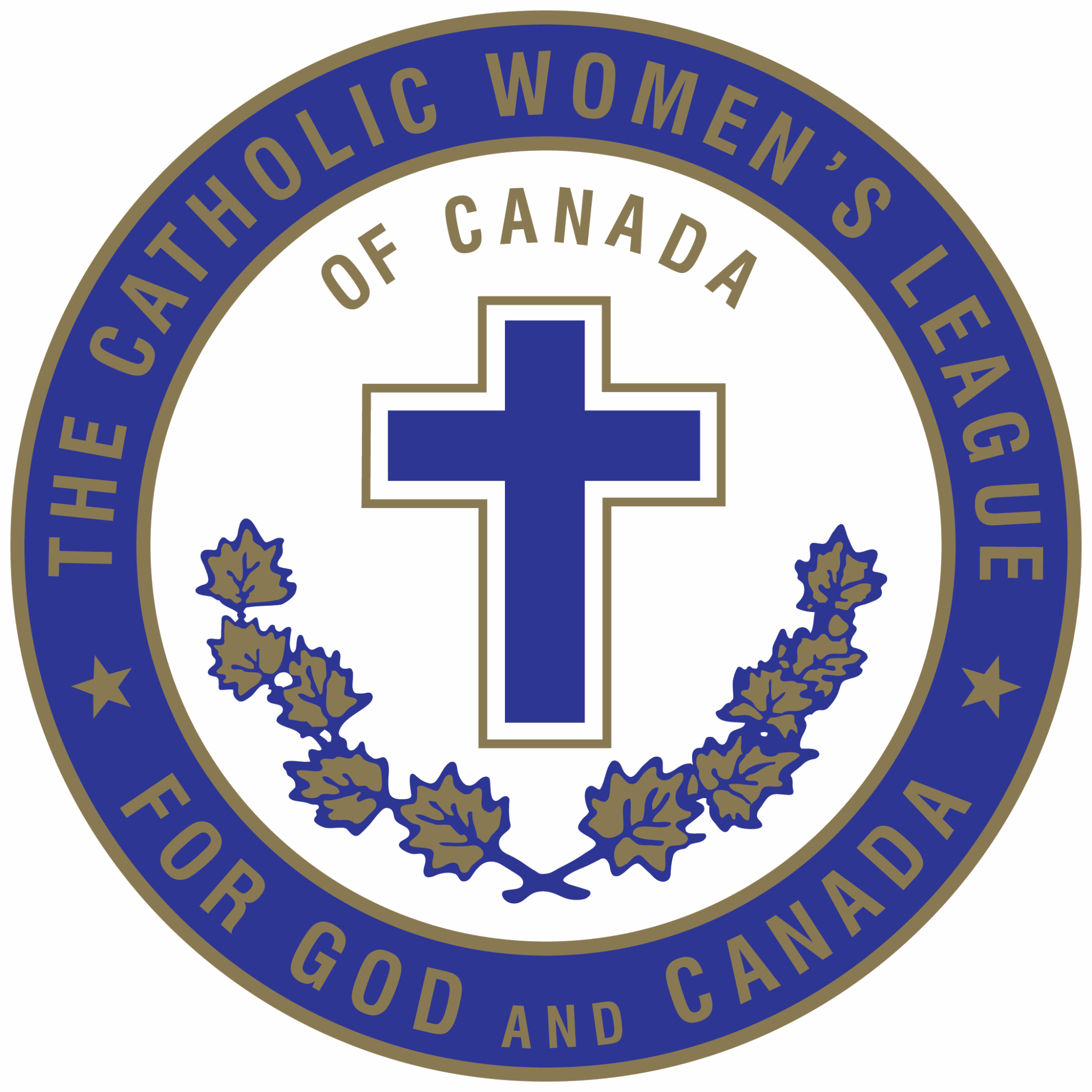 THE CATHOLIC WOMEN’S LEAGUE OF CANADA
CORE PURPOSE AND OBJECTS OF THE LEAGUE
[Speaker Notes: Read:
Welcome everyone! This presentation is intended to be an overview of the core purpose and Objects of The Catholic Women’s League of Canada. It is a short outline of the guiding principles that direct the policies and activities of League councils and members.

We will share some information with you today and will also have time for some discussions.

For more in-depth descriptions of the League’s core purpose and Objects, many sources for further study are available on the national website, cwl.ca. Manuals such as the National Manual of Policy and Procedure and The Catholic Women’s League of Canada Plans Strategically booklet, among others, will give further information on the core purpose and Objects of the League.]
LEAGUE PRAYER
We humbly pray You, O God our Father, to bless The Catholic Women’s League of Canada. 
Bless our beloved country, our homes and families. 
Send Your Holy Spirit upon us to give light to our minds and strength to our willsthat we may know and fulfil Your great law of charity.
Teach us to share with others at home and abroad,the good things You have given us.
 This we ask through our Lord Jesus Christ and the intercession of our patroness, Our Lady of Good Counsel. Amen
[Speaker Notes: Read:
The League Prayer exhorts us to follow the mission of the League. Let us open this presentation by reciting the League prayer.

We humbly pray You, 
O God our Father, to bless 
The Catholic Women’s League of Canada.

Bless our beloved country, 
our homes and families.

Send Your Holy Spirit upon us 
to give light to our minds
and strength to our wills
that we may know and fulfil
Your great law of charity.

Teach us to share with others
at home and abroad,
the good things You have given us.

This we ask through our Lord Jesus Christ
and the intercession of our patroness, 
Our Lady of Good Counsel.

Amen]
[Speaker Notes: Read:
This short video outlines the history, core values and mission of the League.

Play Video: Presenters may wish to take a few comments from participants on their reaction to the video.

The national website, cwl.ca has many more inspirational videos available, so please encourage participants to view them under the “To Inspire” tab.

---
Video link: youtube.com/watch?v=WRE100PEYoU]
GUIDING PRINCIPLES
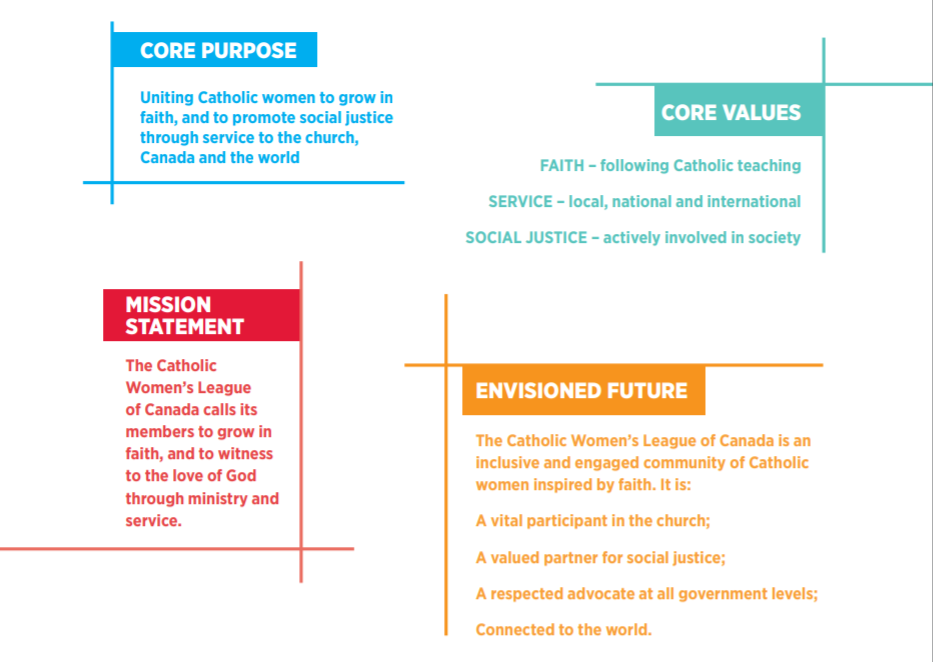 [Speaker Notes: Read:
The League is shaped by these guiding principles—its core purpose, core values and mission statement. The core purpose, as stated here is “Uniting Catholic women to grow in faith, and to promote social justice through service to the church, Canada and the world.”

Members strive to live out the mission communicated in the statement, “The Catholic Women’s League of Canada calls its members to grow in faith, and to witness to the love of God through ministry and service.”

These guiding principles of core purpose, core values and mission statement help to create the envisioned future, where The Catholic Women’s League of Canada is “an inclusive and engaged community of Catholic women inspired by faith” and is a “vital participant in the church; a valued partner for social justice; a respected advocate at all government levels;” while being “connected to the world.”

We will look more closely at each of these guiding principles in this presentation as well as the Objects of the League, which are the means by which members live out the core values of faith, service and social justice.]
CORE PURPOSE
The reason an organization exists.
“Uniting Catholic women to grow in faith, and to promote social justice through service to the church, Canada and the world.”
[Speaker Notes: Read:
An organization’s core purpose is its reason for existence. The League’s purpose is “Uniting Catholic women to grow in faith, and to promote social justice through service to the church, Canada and the world.”]
MISSION STATEMENT
A short statement that identifies the scope of an organization’s operations
“The Catholic Women’s League of Canada calls its members to grow in faith,  and to witness to the love of God through ministry and service.”
[Speaker Notes: Read:
An organization creates a mission statement to identify the scope of its operations. In this way, it communicates what it does and how it accomplishes that.

The League’s mission statement is to call “its members to grow in faith, and to witness to the love of God through ministry and service.”

Here we see the “what” members do as a call to grow in faith and to be a witness to the love of God. The “how” that members use to accomplish this task is through ministry and service.]
LET’S TALK ABOUT MISSION
What part of the mission statement most stands out to you?
How does the mission statement fit in with our values as Catholic women?
How can we live out the mission statement in parish councils and as individuals?
[Speaker Notes: Activity:
This is a chance for participants to discuss their experience of mission as Catholic women and members. Allow time for individual discussion and group sharing. Discuss each question for about 4-6 minutes.

If you have a small group (up to six) have everyone discuss together. If you have more people, break into smaller groups of four to six people. Give everyone time to discuss each question and then have groups share their ideas with everyone.]
OBJECTS OF THE LEAGUE
The Objects of the League shall be to unite Catholic women of Canada:     
to achieve individual and collective spiritual development
to promote the teachings of the Catholic church
to exemplify the Christian ideal in home and family life
to protect the sanctity of human life
[Speaker Notes: Read:
An object is defined as the end toward which effort or action is directed and is also known as a goal or objective.

There are eight objects that guide the activities of CWL councils and members.

The first four objects are:
to achieve individual and collective spiritual development (click)
to promote the teachings of the Catholic church (click)
to exemplify the Christian ideal in home and family life (click)
to protect the sanctity of human life (click)]
OBJECTS OF THE LEAGUE
The Objects of the League shall be to unite Catholic women of Canada:     
to enhance the role of women in church and society
to recognize the human dignity of all people everywhere
to uphold and defend Christian education and values in the modern world
to contribute to the understanding and growth of religious freedom, social justice, peace and harmony
[Speaker Notes: Read:
The last four Objects of the League are:
to enhance the role of women in church and society
to recognize the human dignity of all people everywhere
to uphold and defend Christian education and values in the modern world
to contribute to the understanding and growth of religious freedom, social justice, peace and harmony]
LET’S TALK ABOUT OBJECTS
How do the Objects relate to our lives as Catholic women?
Is there a particular Object of the League that stands out to you?
How can we demonstrate the Objects of the League in parish councils and as individuals?
[Speaker Notes: Activity:
This is a chance for participants to discuss their experience with the Objects of the League as Catholic women and members. Allow time for individual discussion and group sharing.

Presenters may wish to go back to the previous two slides during the discussion to remind participants of the eight objects.

As there are several objects to discuss, presenters may wish to divide participants into groups to discuss one or two of the objects each, then come back to the group discussion for sharing.

As the Objects of the League are the foundation for the core values of faith, service and social justice, it is important to discuss fully these eight objects.]
CORE VALUES
The fundamental beliefs of an organization that dictate the behaviour of its membership.
FAITH – following Catholic teaching
SERVICE – local, national and international
SOCIAL JUSTICE – actively involved in society
[Speaker Notes: Read:
The League’s core values of faith, service and social justice are informed and lived out through the Objects of the League.

The core values are the fundamental beliefs of an organization that dictate the behaviour of its membership. All members of the League are called to hold these fundamental beliefs.

First, faith—that they follow the teaching of the Catholic church.
Second, that they are committed to service, at local, national and international levels.
And third, that they are actively involved in society, advocating for social justice.]
ENVISIONED FUTURE
A description of what the organization strives to become. 
The Catholic Women’s League of Canada is an inclusive and engaged community of Catholic women inspired by faith. It is:  - A vital participant in the church; - A valued partner for social justice; - A respected advocate at all government levels; - Connected to the world.
[Speaker Notes: Read:
The envisioned future is what an organization strives to become.

If the League, as an organization and as individual members, commits to upholding its core purpose, outlined in the mission statement and comprising the core values, through the Objects of the League, we will move proudly into the League’s envisioned future. 

The League is an inclusive and engaged community of Catholic women inspired by faith. Its members are valued as vital participants in the church, as partners for social justice and are respected advocates to government at all levels. Members are connected to the world through a nationwide sisterhood of Catholic women. 

As mentioned earlier in this presentation, this is a short overview of the core purpose and the Objects of the League. For more in-depth learning, please see the many resources available on the national website, cwl.ca.]
PRAYER TO OUR LADY OF GOOD COUNSEL
Mary, Our Lady of Good Counsel: filled with the Holy Spirit, you were a faithful disciple of Jesus, your Son.
 Intercede with your Son for us that we may be faithful to our baptism, fervent in prayer, and generous in the service we give to our sisters and brothers.
May the spirit of the living God, who graced you with the gift of counsel, lead us in the way of truth and love. 
With the help of your prayers, may we come to rejoice forever with you and the great company of saints in the kingdom of heaven. 
Amen.
[Speaker Notes: Read:
The patroness of the League is Our Lady of Good Counsel. As we close our time here today, let us invoke her intercession as we contemplate the learning that we have done today.

Mary, Our Lady of Good Counsel: 
filled with the Holy Spirit,
you were a faithful disciple of Jesus, your Son.

Intercede with your Son for us
that we may be faithful to our baptism,
fervent in prayer,
and generous in the service we give
to our sisters and brothers.

May the spirit of the living God,
who graced you with the gift of counsel,
lead us in the way of truth and love. 

With the help of your prayers,
may we come to rejoice forever
with you and the great company of saints
in the kingdom of heaven. 

Amen]